Power Management Across Multi-Link
Date: 2025-01-23
Authors:
Slide 1
Xiangxin Gu (Spreadtrum)
Recap
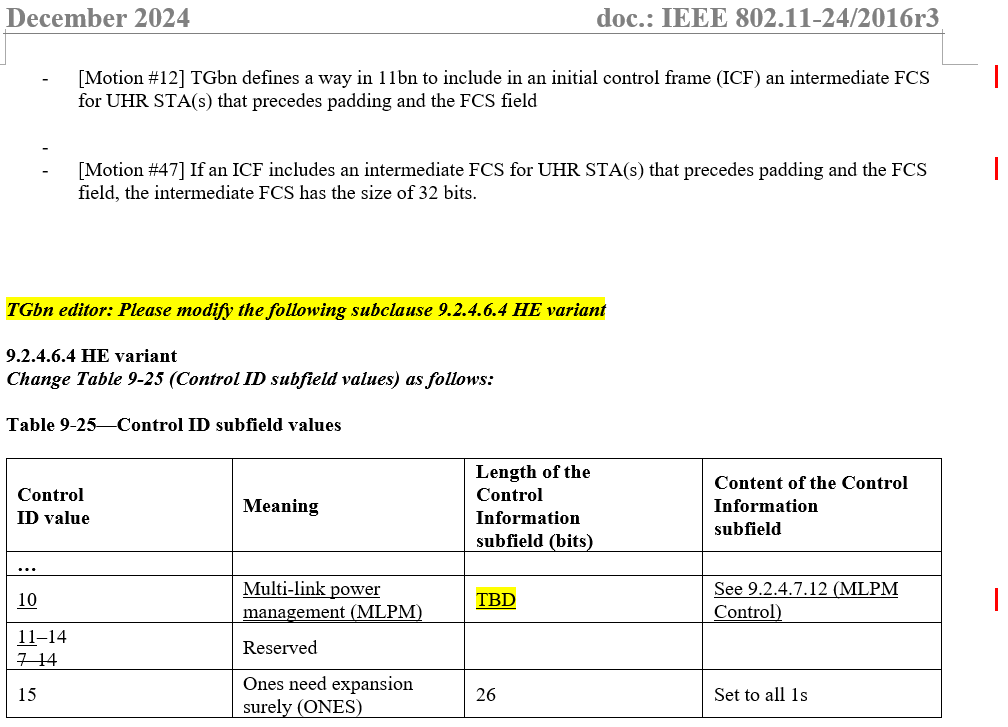 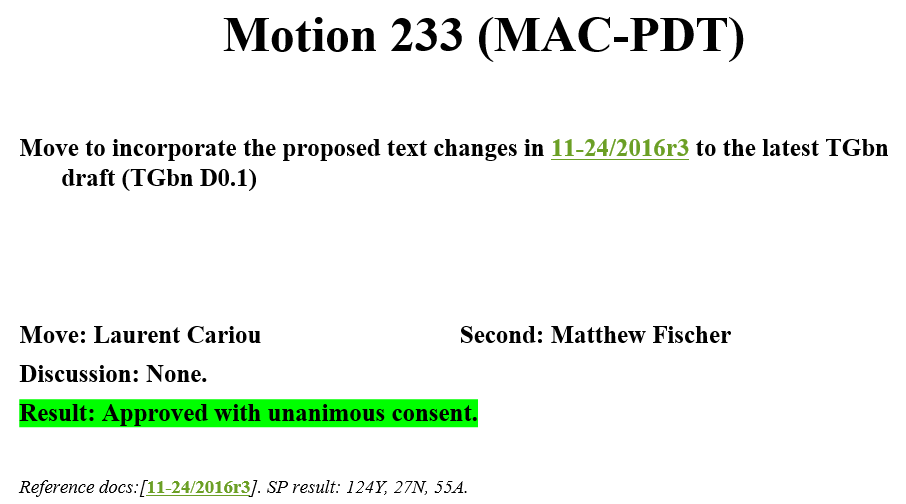 It’ time to design MLPM Control subfield.
Slide 2
Xiangxin Gu (Spreadtrum)
Discussion
3 designs to indicate PM mode for multi-link.
Design 1: Sharing PM subfield in Frame Control field with a bitmap in MLPM Control subfield to indicate STA(s) other than the STA sent the frame.
Design 2: A separate PM subfield and a bitmap in MLPM Control subfield for STA(s) other than the STA sent the frame.
Design 3: A separate PM subfield for each STA(s) other than the STA sent the frame in MLPM Control subfield.
Slide 3
Xiangxin Gu (Spreadtrum)
Discussion
Each design has pros and cons.

Design 1 (Sharing PM subfield in Frame Control field) and Design 3 (A separate PM subfield for each other STA(s) ) are straightforward.

Design 2 is more complex than Design 1 but no gains.

Design 3 can’t deal with triggering DL data for STA(s) in PM mode.
Slide 4
Xiangxin Gu (Spreadtrum)
Summary
In this contribution, we compared 3 designs for MLPM Control subfield.
Each design has pros and cons.
Design 1 (Sharing PM subfield in Frame Control field) and Design 3 (A separate PM subfield for each other STA(s) ) are straightforward.
Design 2 is more complex than Design 1 but no gains.
Design 3 can’t deal with triggering DL data for STA(s) in PM mode.

It is proposed to use Design 1 (Sharing PM subfield in Frame Control field with a bitmap in MLPM Control subfield to indicate STA(s) other than the STA sent the frame) for multi-link power management.
Slide 5
Xiangxin Gu (Spreadtrum)
SP
Do you agree to that multi-link power management shares PM subfield in Frame Control field with a bitmap in MLPM Control subfield to indicate STA(s) other than the STA sent the frame?
Slide 6
Xiangxin Gu (Spreadtrum)
References
[1] 11-25-0014-07-00bn-tgbn-motions-list-part-2.pptx Alfred Asterjadhi
[2] 11-24-2016-03-00bn-pdt-mac-power-save.docx Liwen Chu
[3] 11-22-2045-01-00be-lb266-cr-misc-part2.docx Minyoung Park
Slide 7
Xiangxin Gu (Spreadtrum)